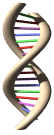 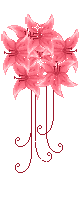 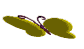 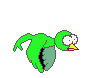 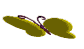 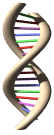 Chào mừng thầy cô và các em
Đến với giờ học ngày hôm nay
Môn  : Tự nhiên và Xã hội
   Lớp  : 2
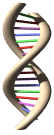 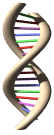 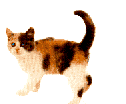 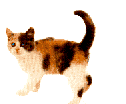 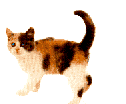 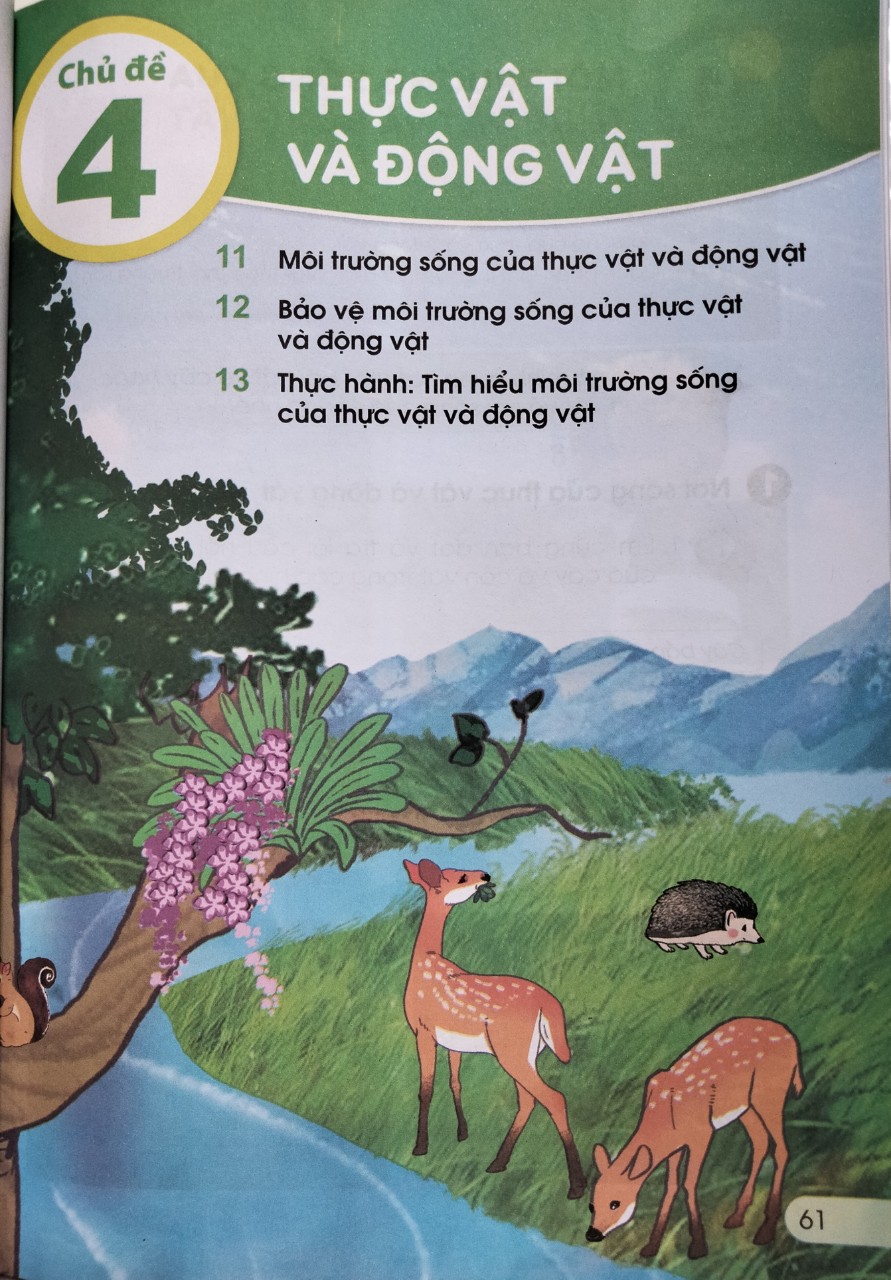 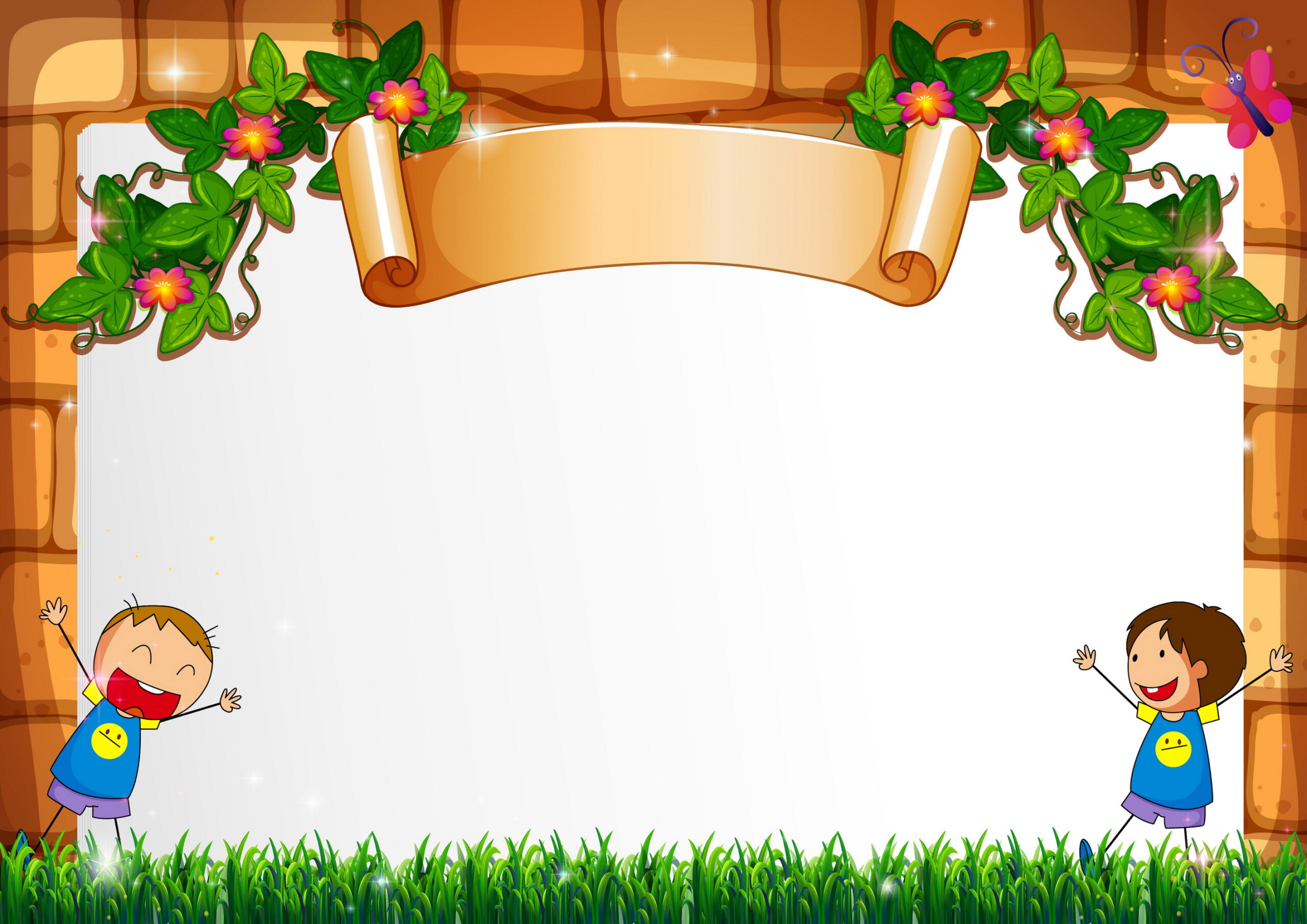 KHỞI ĐỘNG
Bài 11: Môi trường sống của thực vật 
và động vật  (tiết 1)
Thứ năm ngày 14 tháng 3 năm 2019                       Tự nhiên xã hội
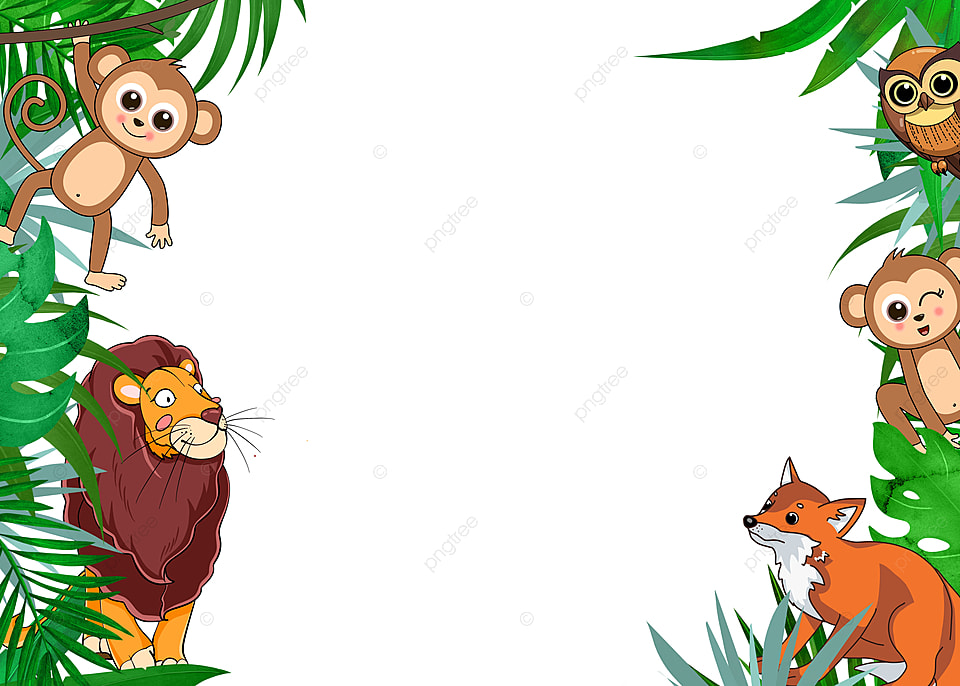 KHÁM PHÁ
Hoạt động 1 : Quan sát và trả lời câu hỏi về nơi sống của thực vật và động vật
Em cùng bạn đặt và trả lời câu hỏi về
nơi sống của cây và con vật trong các hình sau đây.
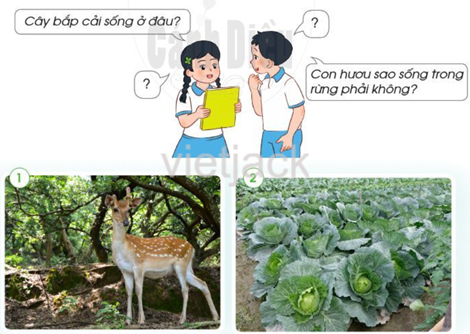 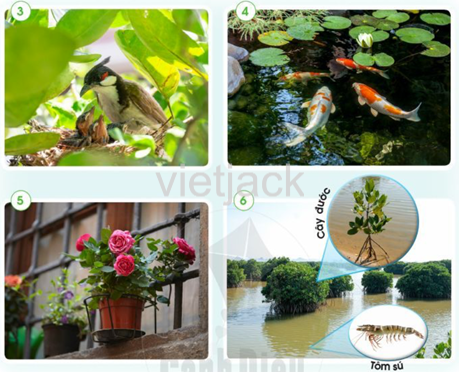 * Nội dung thảo luận: Quan sát các tranh 1, 2, 3, 4, 5, và 6, hỏi và đáp theo nội dung sau:
 Kể tên cây/ con vật ở mỗi tranh?
( Ví dụ: Đây là cây/ con vật gì?)
 Nêu nơi sống của cây/ con vật đó?
( Ví dụ: Cây bắp cải sống ở đâu? ; Con hươu sao sống trong rừng phải không?)
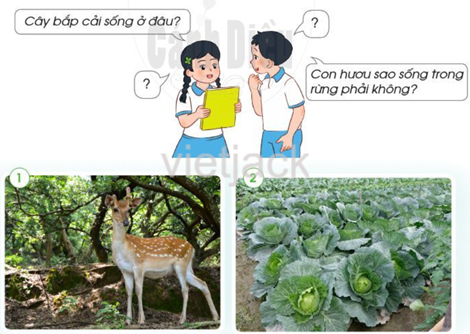 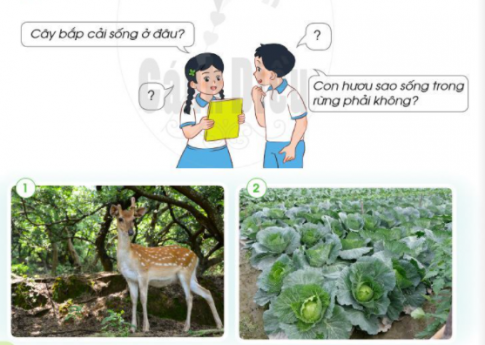 Hươu sao - Rừng
Bắp cải -
Vườn,cánh đồng
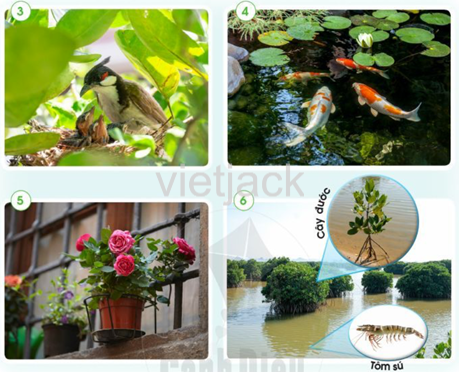 Chim chào mào - Trong rừng, vườn cây
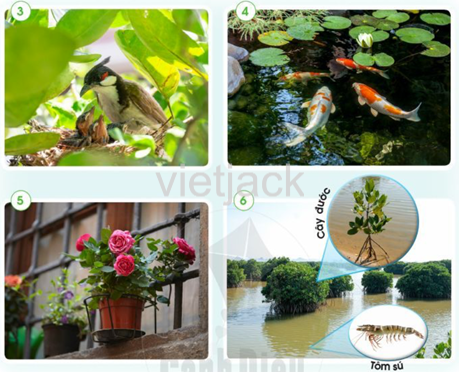 Cá cảnh/Cây hoa súng - Ao, hồ/ bể cá cảnh
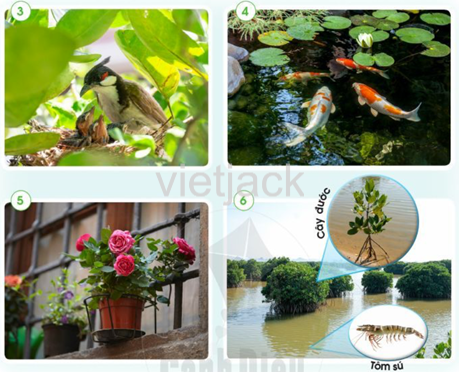 Cây hoa hồng - Chậu cây ở ban công
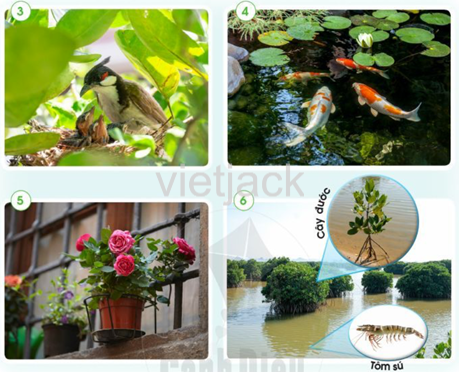 Vùng đất ngập mặn, ven biển
TRÒ CHƠI: “ AI NHANH- AI ĐÚNG ”
TRÒ CHƠI: “ AI NHANH- AI ĐÚNG ”
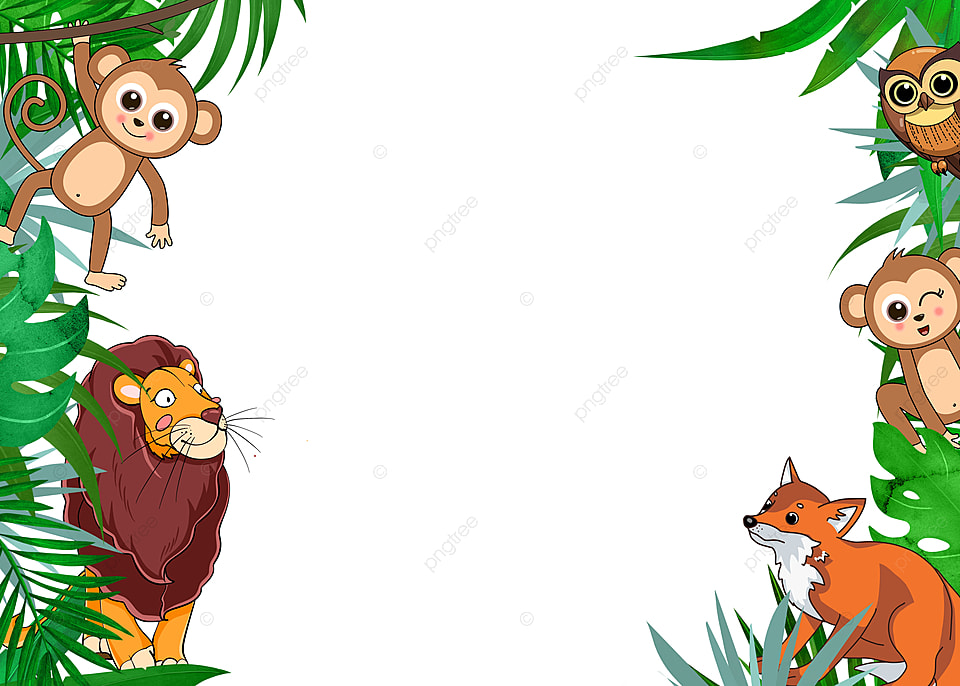 Luyện tập,Thực hành
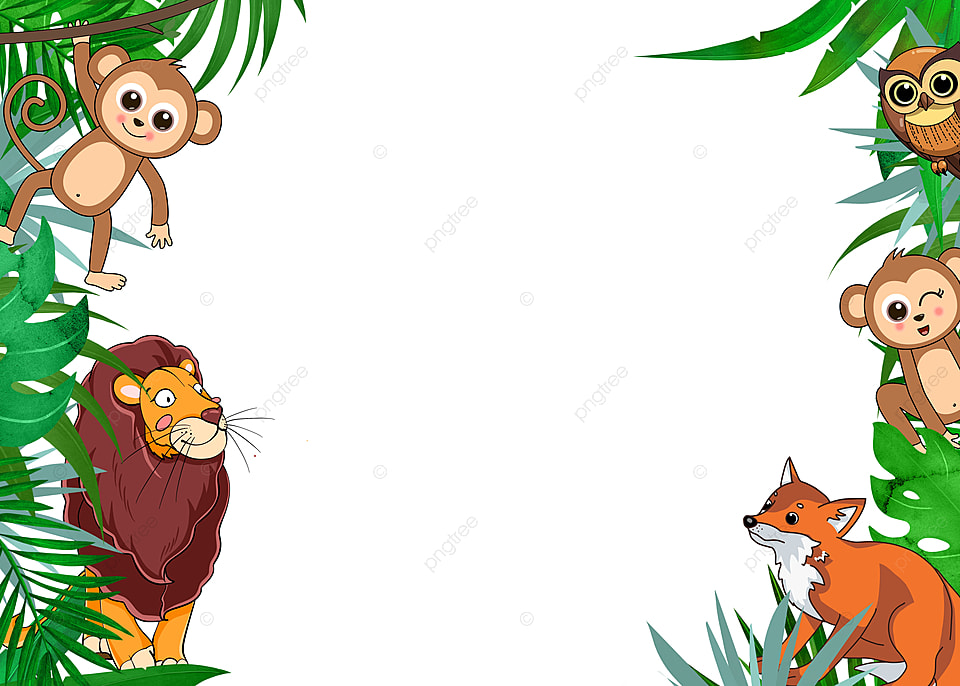 Hãy kể tên và nơi sống của một số cây, con vật xung quanh em.
Nhóm loài cây cối:
- Cây sống ở ao, hồ.
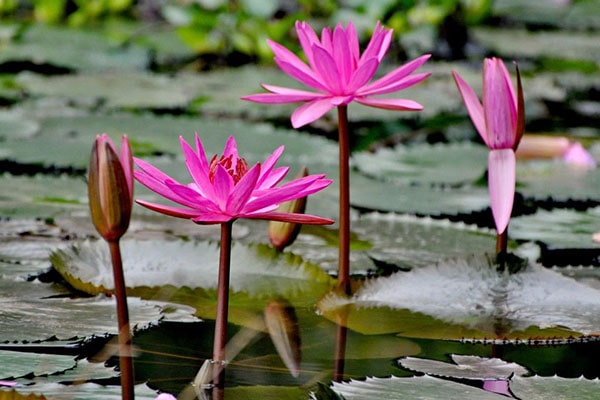 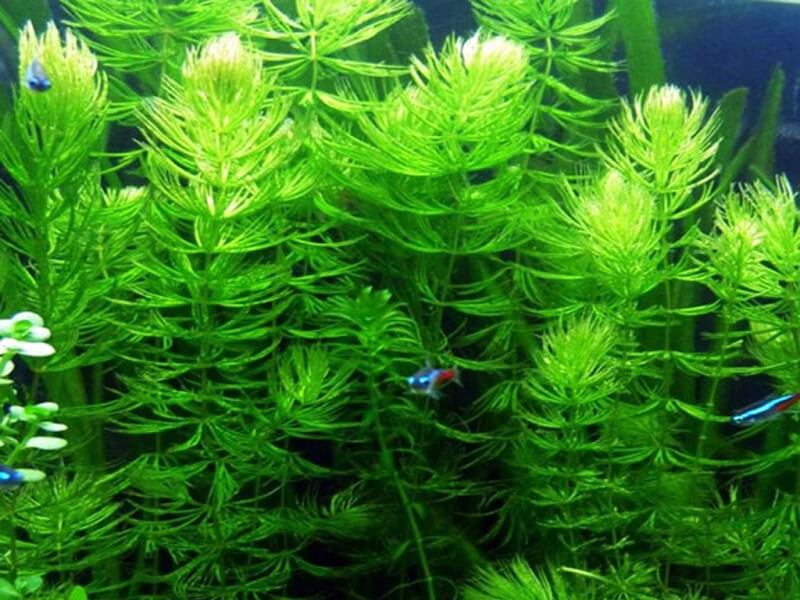 Cây hoa súng
Cây rong
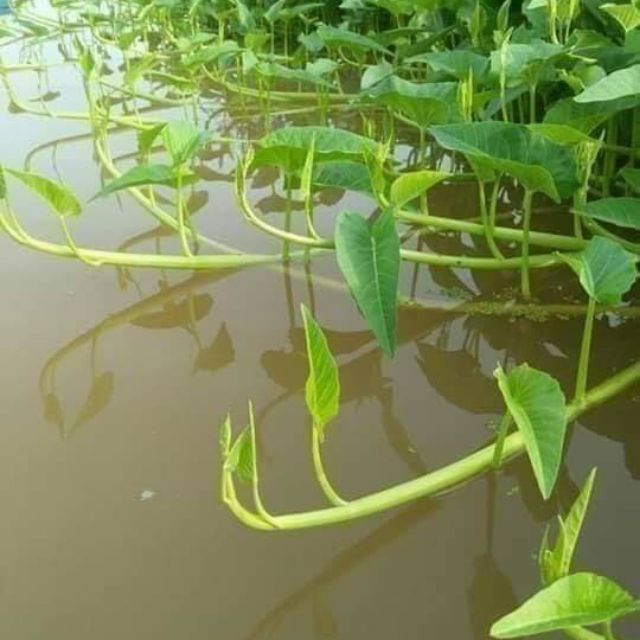 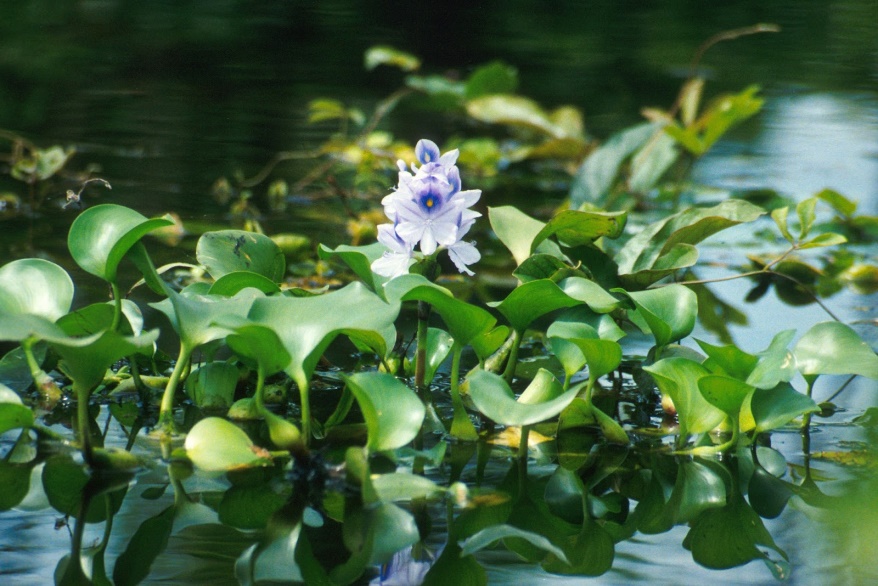 Cây rau muống
Cây lục bình
Nhóm loài cây cối:
- Cây sống trong vườn.
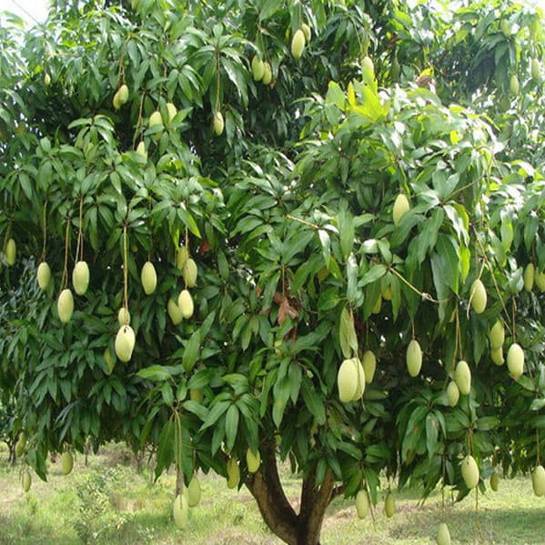 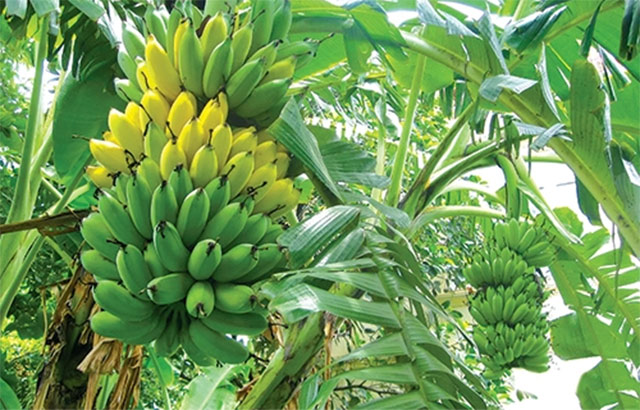 Cây xoài
Cây chuối
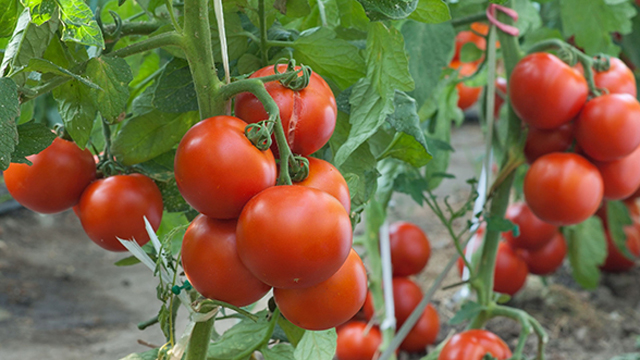 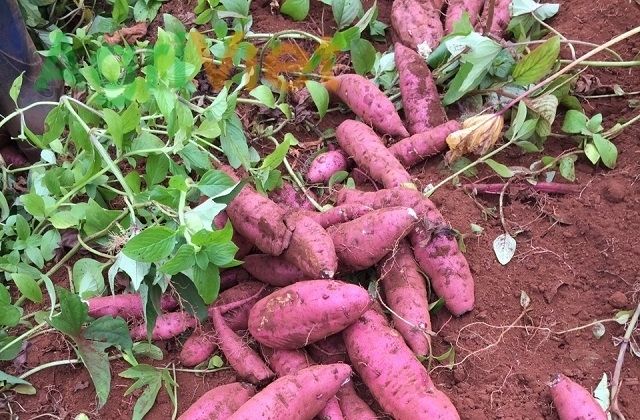 Cây khoai lang
Cây cà chua
Nhóm loài cây cối:
- Cây sống trong chậu (cây cảnh).
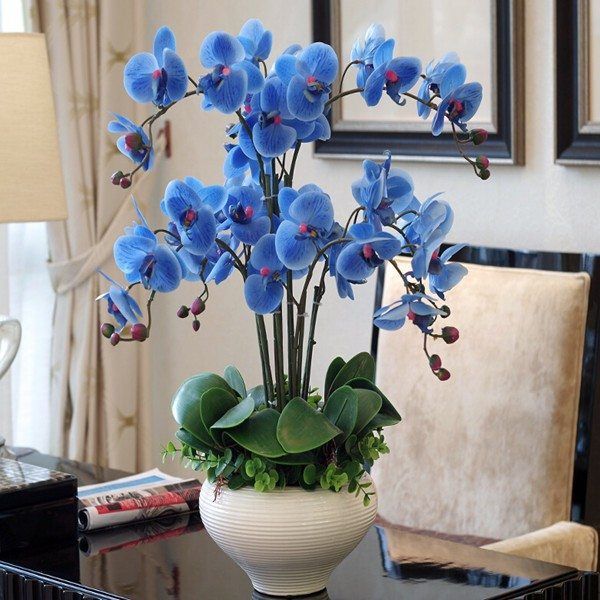 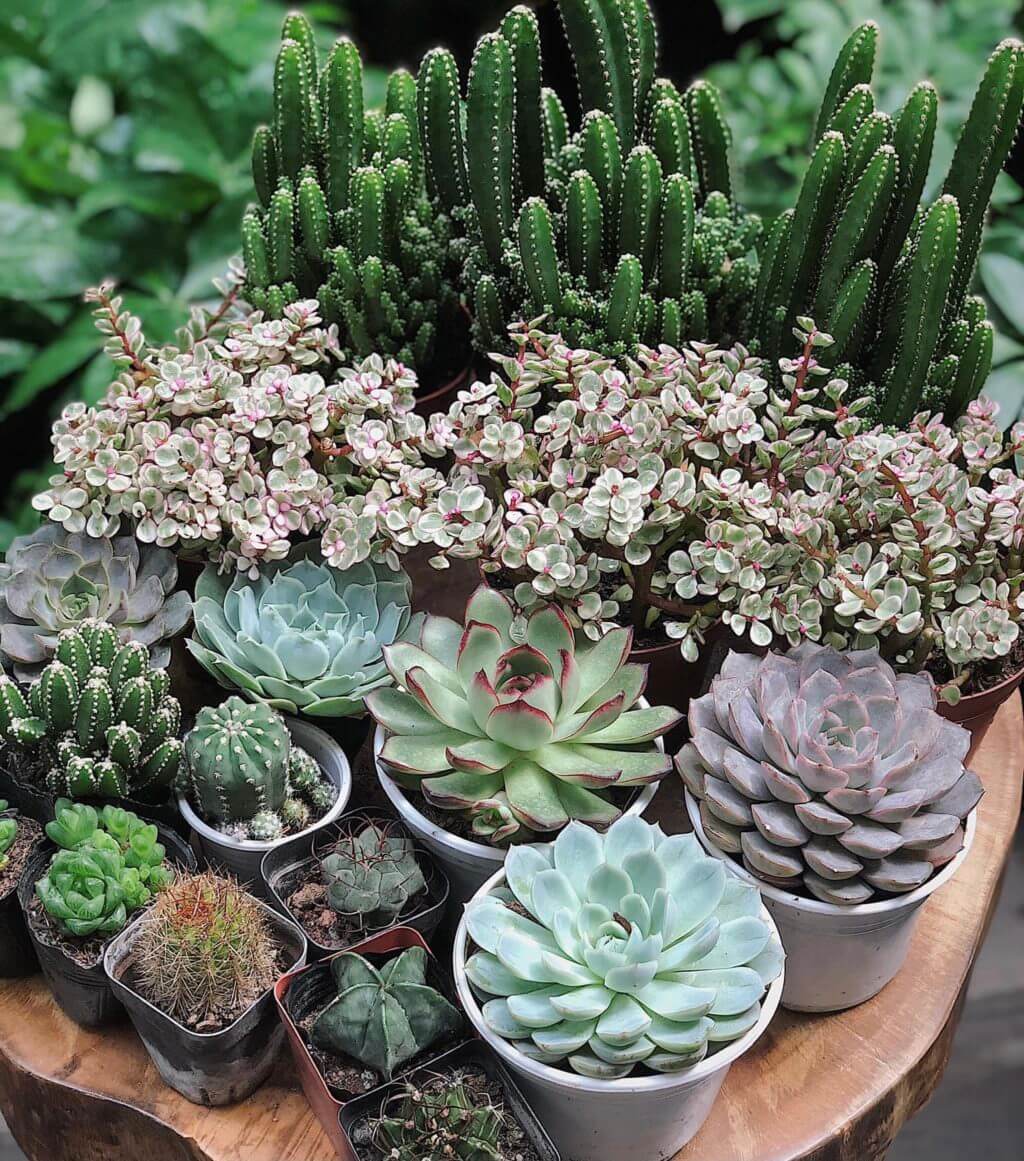 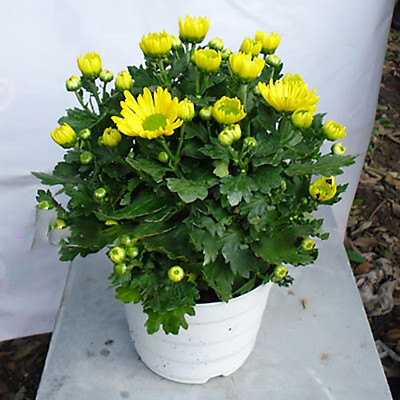 Cây hoa cúc
Cây hoa lan
Cây sen đá
Nơi sống của 
động vật
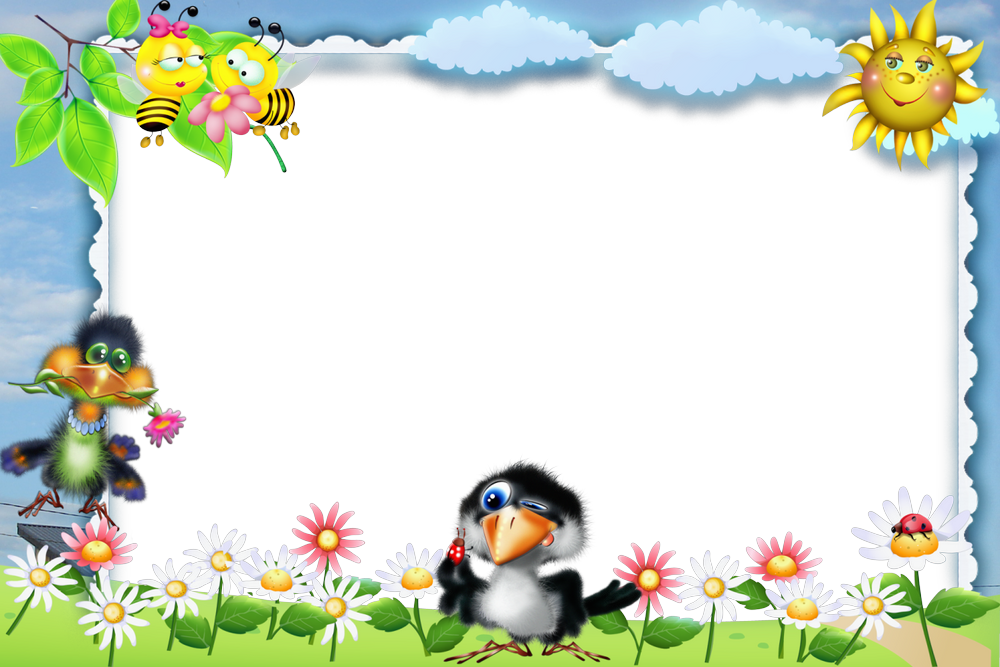 Mỗi loài thực vật và động vật đều có nơi sống. Thực vật và động vật có thể sống nhiều nơi khác nhau như: trong nhà, trong vườn, ngoài đồng ruộng, trên rừng, dưới ao, sông, hồ, biển…
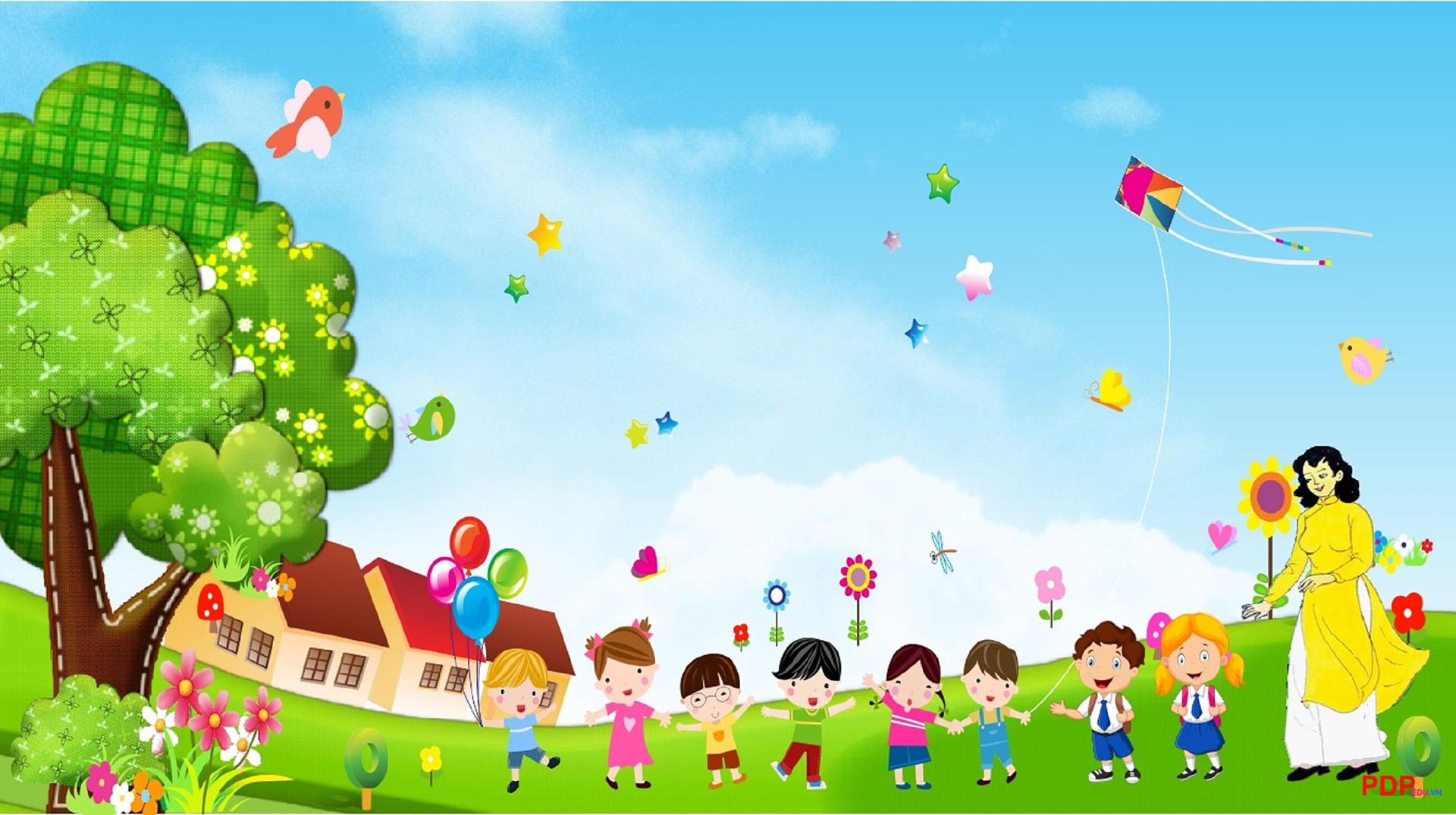 Kính chúc sức khỏe quý thầy cô và các em học sinh.
Trân trọng kính chào !